Муниципальное бюджетное образовательное учреждение «Средняя общеобразовательная школа  № 15»
РЕСУРСНЫЙ МЕТОДИЧЕСКИЙ ЦЕНТР «Обучение педагогов в деятельностном режиме развивающим технологиям в условиях введения ФГОС второго поколения»
Руководитель: директор МБОУ «СОШ №15» Ковригина З.Н.
Организатор: заместитель директора по УР Козаченко Л.В.
Цель деятельности Центра
обеспечение содержательного и продуктивного обучения педагогов города в освоении в проектно-деятельностном режиме средств (технологий, приемов и способов), необходимых для реализации ФГОС.
Задачи работы Центра
Задачи работы Центра
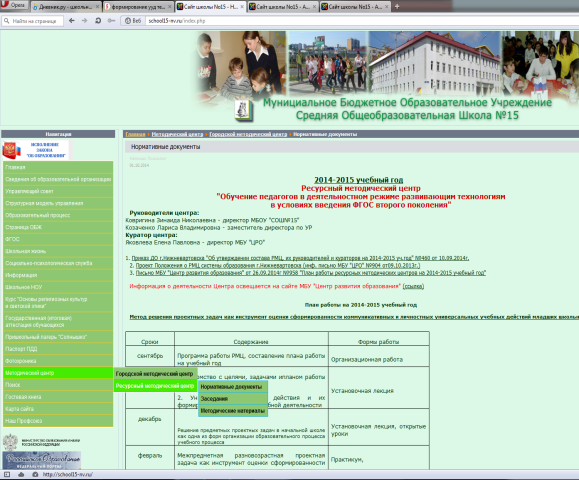 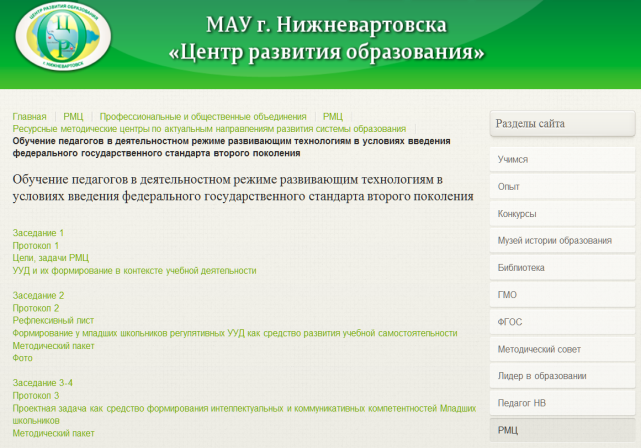 План работы РМЦ
Методическая копилка 
материалов по формированию 
УУД у учащихся посредством метода
решения проектных задач
Методический
продукт
Пакет предметных и метапредметных
 проектных задач
Великая цель образования – это не знания, а действия.  						(Герберт Спенсер)
Проектные технологии как инструмент формированияуниверсальных учебных действий младших школьников
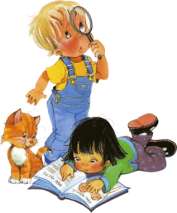 Сравнительный анализ стандартов первого и второго поколения
Системно-деятельностный  подход
Основная педагогическая задача – 

    организация условий, инициирующих 
    детское действие
Ради чего 
учить?

Ценности 
образования
Как учить?

Обновление
средств, методов и 
технологий
обучения
Чему учить?

Обновление
содержания
образования
[Speaker Notes: Разработка системы нормативов и выбор объектов норимрования определяются новым пониманием стандарта общего образования, в котором основной акцент переносится с содержания на результаты образования. Поэтому при разработке как Требований стандарта, так и документов, обеспечивающих его  реализацию, должны быть заданы рамки не только для изучаемого учебного материала, но и основные способы учебных действий, посредством которых дети осваивают данный учебный материал.
	Иными словами, наряду с традиционным вопросом «Чему учить?», по мнению разработчиков, важнейшим становится вопрос «Как учить?» или, точнее, «Как учить так, чтобы инициировать у детей собственные вопросы: “Чему мне нужно научиться?” и “Как мне этому научиться?”.  (Слайд 6)]
Ребенок – субъект своего развития
УЧЕБНОЕ ДЕЙСТВИЕ − структурная единица учебной деятельности, процесс, направленный на достижение некоторой учебной цели.
УНИВЕРСАЛЬНОЕ УЧЕБНОЕ ДЕЙСТВИЕ − учебное действие, имеющее надпредметный характер.
Виды универсальных учебных действий
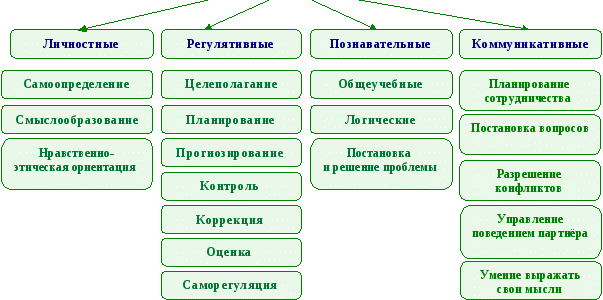 Формы организации учебного процесса
урок
курсы внеурочной деятельности («Я - гражданин России», «Культура здоровья», «Мастерская знаний»)
участие в проектной и исследовательской деятельности (школьное НОУ, фестивали проектных и исследовательских работ)
работа с дневниками самооценки
Образовательные технологии
проектная деятельность
технология проблемного 
диалога
ИКТ
технология уровневой 
дифференциации
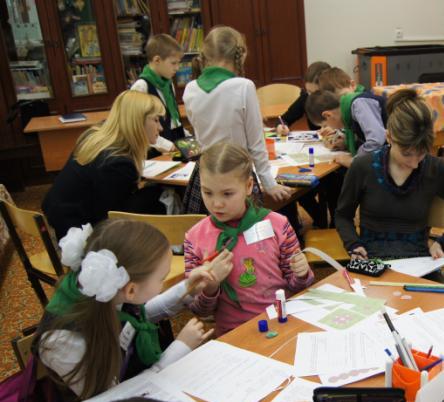 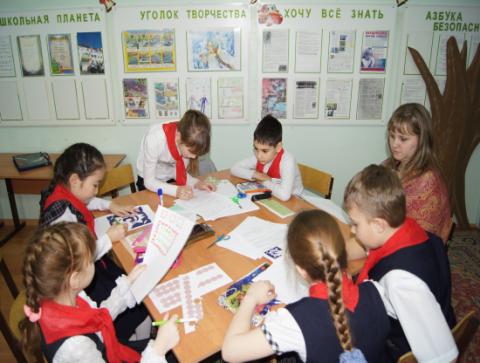 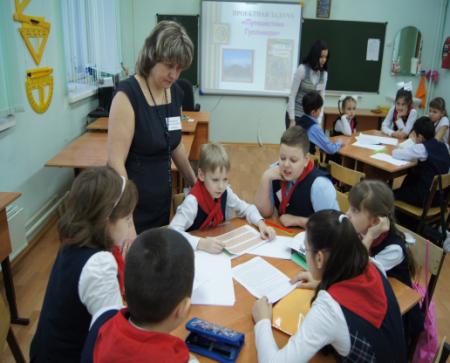 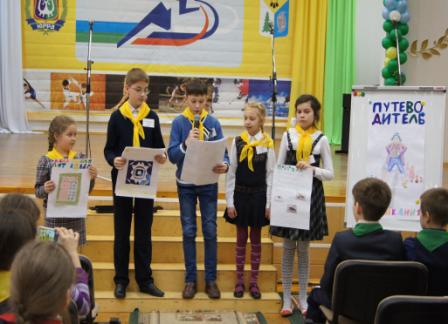 Спасибо за внимание!